FBS
User Research
(Improved events filter panel prototype)
March 2020

Anubhav Mittal
Who we tested with
16 Online un-moderated test sessions, with Userzoom panel, for usability testing

Male – 9 / Female – 7

Region – UK wide
What we were trying to find out
We explored the following things: 

Users likes and dislikes about the homepage of findbusinesssupport.gov.scot website

If they felt there was anything missing 

Their views on an improved events search filter panel prototype:

https://xd.adobe.com/view/cd434cea-f02e-4f3e-783a-203f1df90774-bb72/?fullscreen&hints=off
FBS homepage – likes and dislikes
When we asked the users about their likes and dislikes upon looking at the website following things were mentioned:
	Top 3 likes 				  Top 3 dislikes
FBS prototype feedback
When we asked the users about their likes and dislikes upon looking at the improved filter panel prototype following things were mentioned:
https://xd.adobe.com/view/cd434cea-f02e-4f3e-783a-203f1df90774-bb72/?fullscreen&hints=off 	Top 3 likes 				  Top 3 dislikes
FBS prototype feedback
Users were asked to rank the panel elements in order of preference and following feedback was shared:
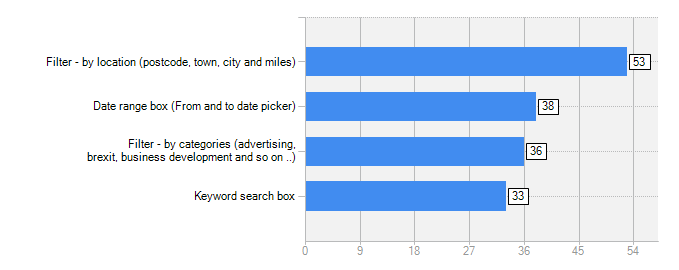 FBS prototype feedback
To summarise: 

Everyone liked the new improved events filter panel layout and the position of different elements. 
Filter by location and date range were the top 2 elements users would like to use while looking for events. 
Keyword search took was the least popular option that users would use.
 

Because when you're looking for events, I don't think that most people would automatically free type search for a particular event so having location up is good.

I think it's a very good idea to put the location on the date range further up at the top.

Location is good because I think people would be limited by how far they can travel to go to events.

One main negative comment was around lack of visual appearance, colors and images.
Thank you!